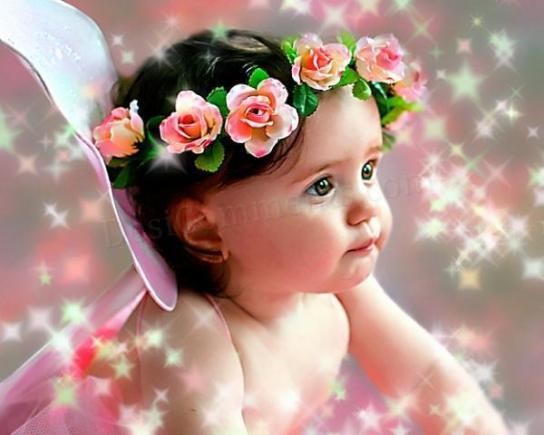 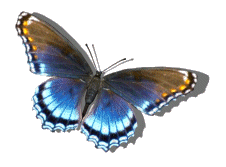 শুভেচ্ছা  সোনামণিরা
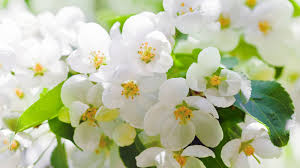 শিক্ষক পরিচিতি

মোহাঃ আব্দুল আহাদ
প্রধান শিক্ষক
মহারাজপুর সরকারি প্রাথমিক বিদ্যালয়
সদর, চাঁপাইনবাবগঞ্জ
পাঠ পরিচিতি
শ্রেণিঃ ৫ম   
বিষয়ঃ প্রাঃ বিজ্ঞান  অধ্যায়ঃ ৮
পাঠের শিরোনামঃ মহাবিশ্ব  
পাঠ্যাংশঃ সৌরজগৎ (সৌরজগৎ------গ্রহ )
শিখনফল
১২-১-১- সৌরজগতের মৌলিক গঠন চিত্রসহ ব্যাখ্যা করতে পারবে।
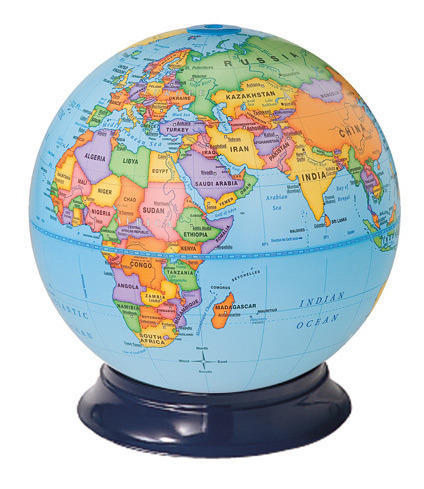 ১। আমরা কোথায় বাস করি ?

২।দিনের বেলা আকাশে কি দেখা যাই ?

৩।রাতে আকাশে কি ঝিলমিল করে ?
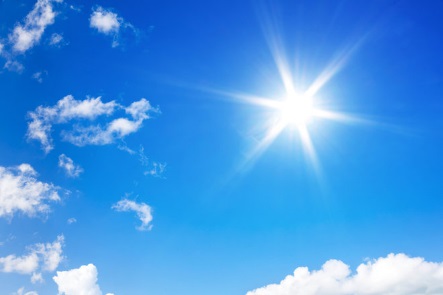 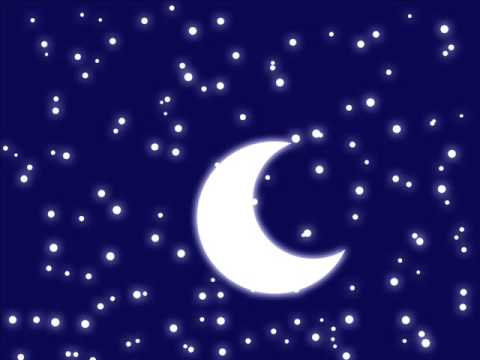 সৌরজগৎ
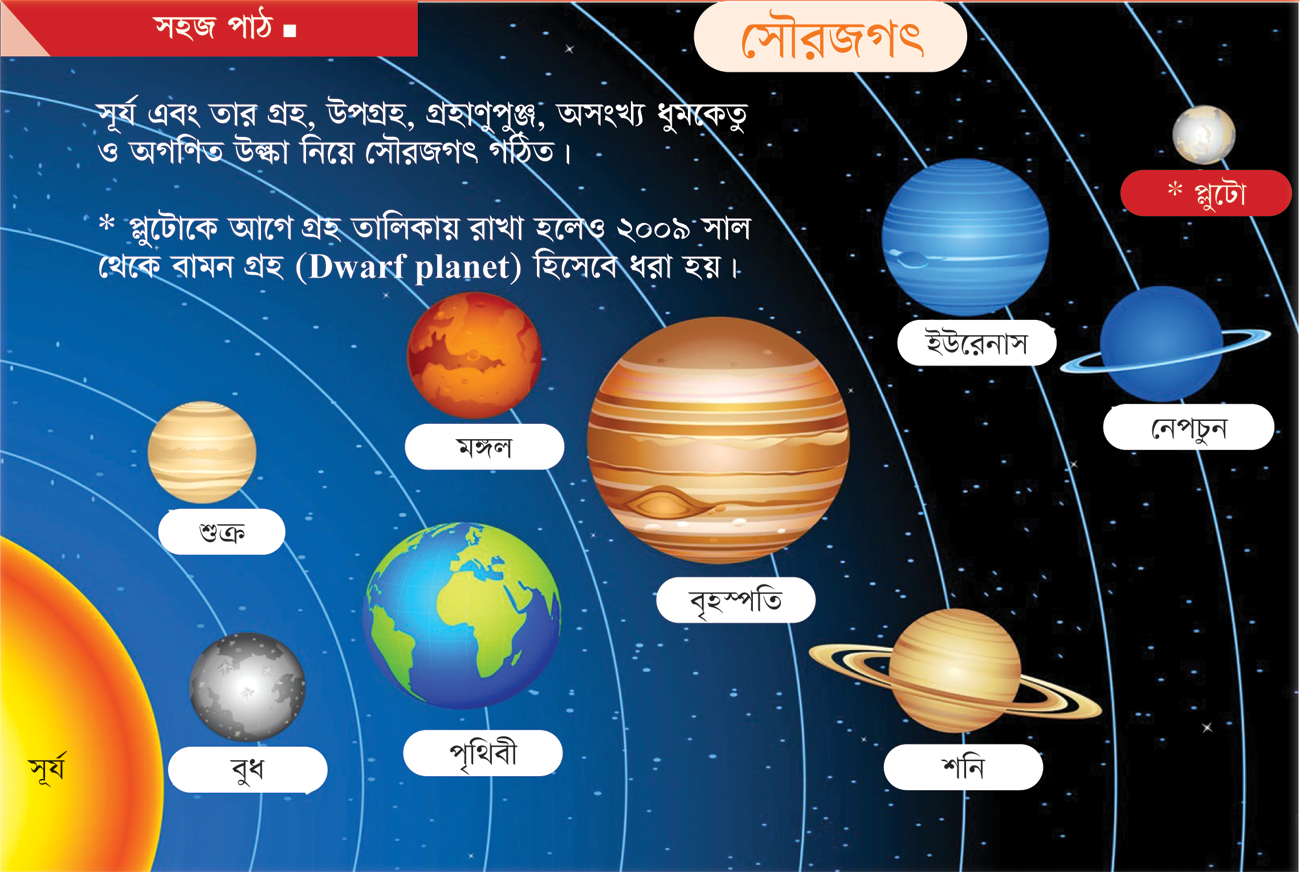 এসো একটি ভিডিও দেখি ---
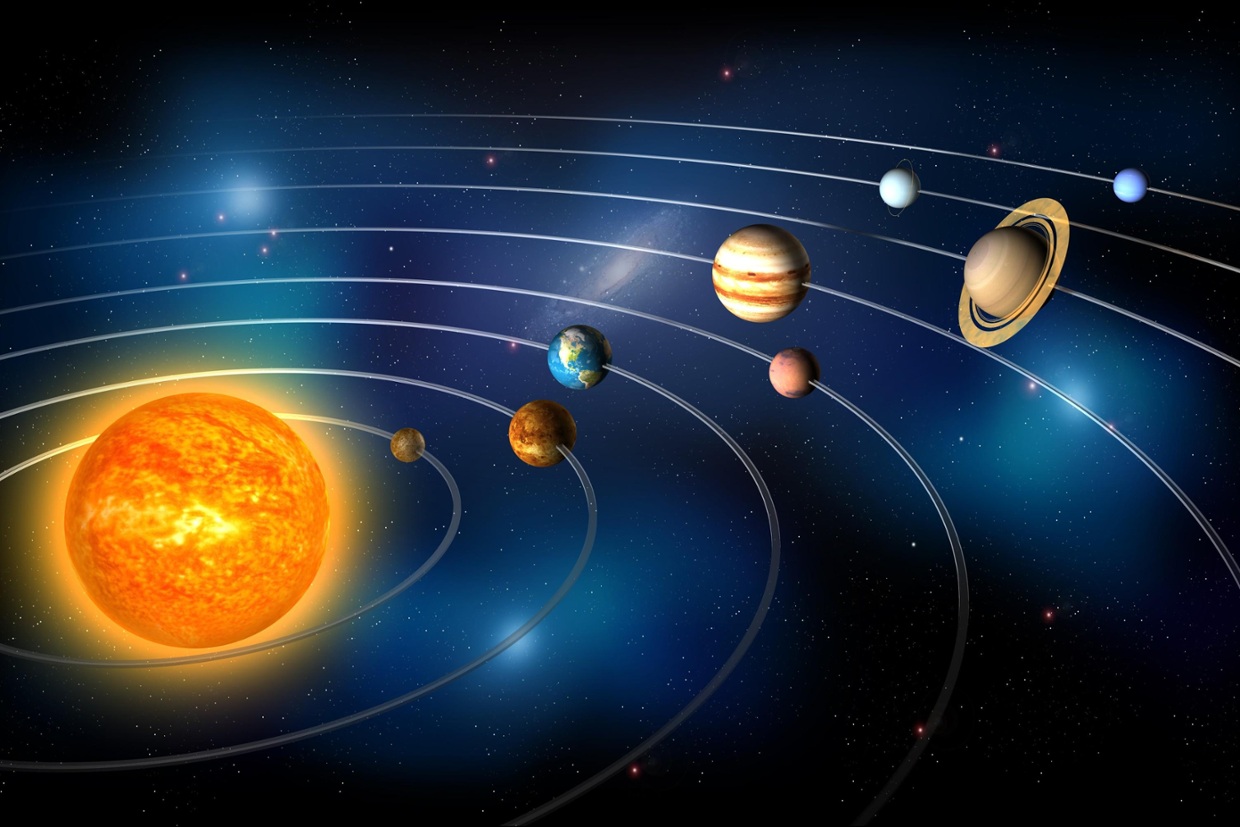 সূর্য
বুধ
শুক্র
পৃথিবী
মঙ্গল
বৃহস্পতি
শনি
ইউরেনাস
নেপচুন
প্রশ্ন উত্তরের মাধ্যমে আলোচনা
সৌরজগতের কয়টি গ্রহ আছে ?

সৌরজগতে আর কি কি রয়েছে?
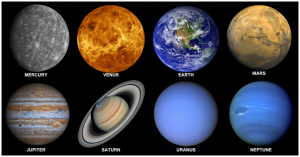 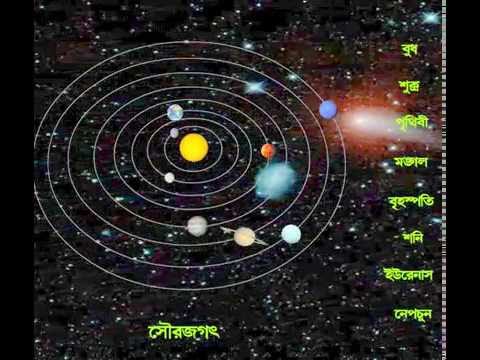 তোমরা কি কখনো গ্রহ দেখেছ ?
সব চেয়ে উজ্জ্বল গ্রহ কোনটি?
পৃথিবীর একমাত্র উপগ্রহর নাম কি?
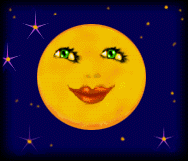 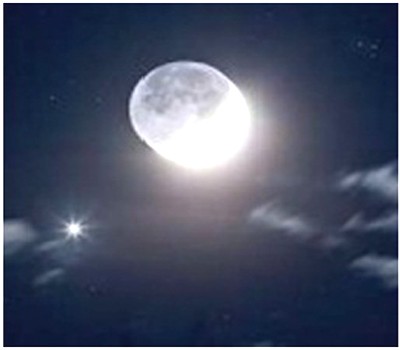 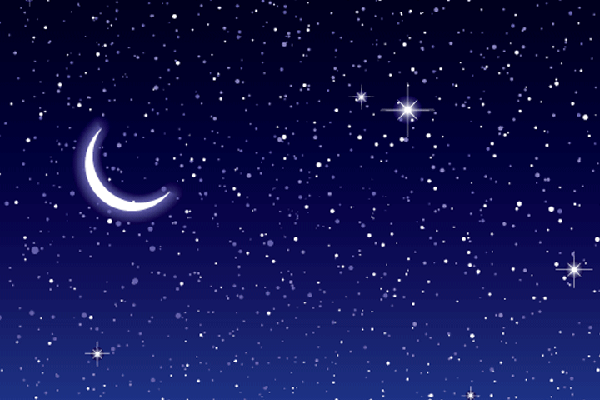 চাঁদ
শুক্র গ্রহ
দলীয় কাজ কর
সবুজ দলঃ ১ম তিনটি গ্রহের নাম লিখ ।

হলুদ দলঃ শেষ গ্রহের নাম লিখ ।

লাল দলঃ সৌরজগতের কেন্দ্রে কি থাকে ।
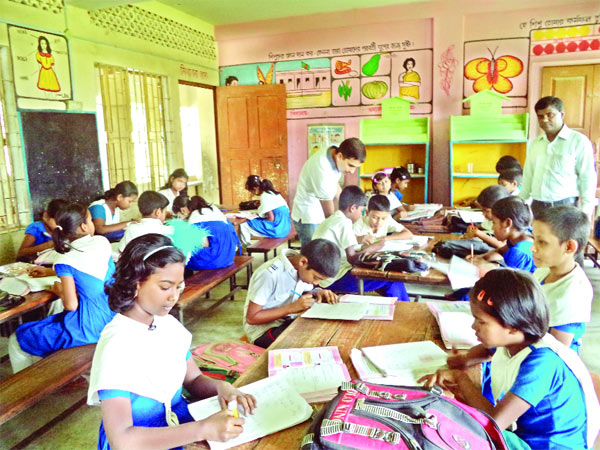 সবুজ দলঃ বুধ,শুক্র, পৃথিবী ।

হলুদ দলঃ নেপচুন

লাল দলঃ সূর্য
মঙ্গল
বুধ
সূর্য
শুক্র
পৃথিবী
পাঠ্য বই এর ৫৮ পৃষ্ঠা খোল এবং সবাই মনোযোগ সহকারে নিরবে পড় ।
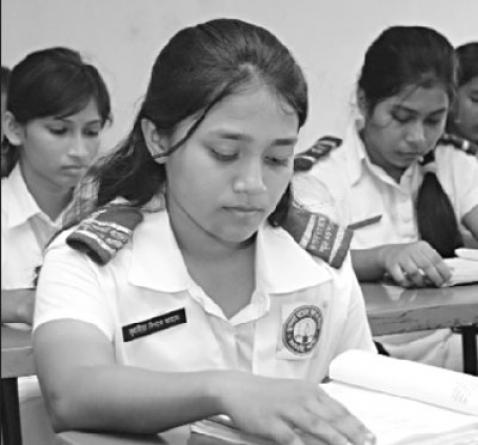 মূল্যায়ন

১।আমরা  কোন গ্রহে বাস করি ?
২।দিনের আকাশে যে সূর্য দেখা যায় তার আশেপাশের গ্রহ সম্পর্কে ৩টি বাক্য লিখ ।
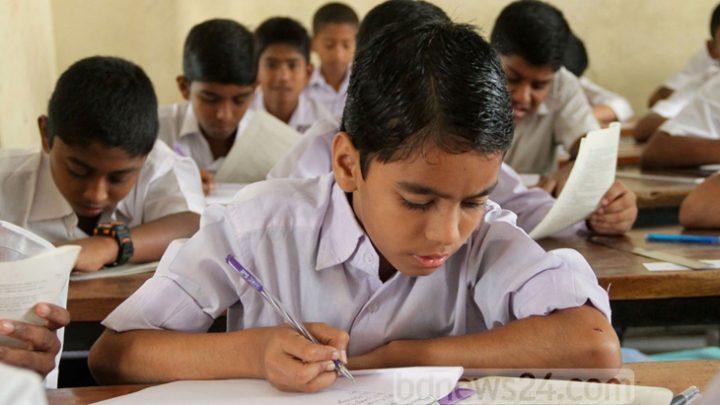 বাড়ির কাজ

আগামীকাল সবাই পাঠ্য বই দেখে সৌরজগতের একটি চিত্র এঁকে নিয়ে আসবে ।
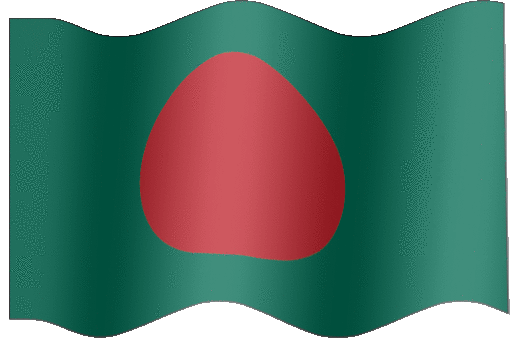 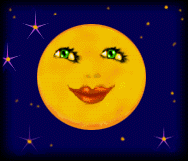 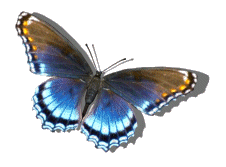 ধন্যবাদ